Summer Institutes of Statistical Genetics, 2021SISG Module 6: Gene Expression Profiling
Lecture 10: Automated Cell Type Annotation and Interpretation

Peng Qiu and Greg Gibson


Georgia Institute of Technology
Single-cell RNA-seq
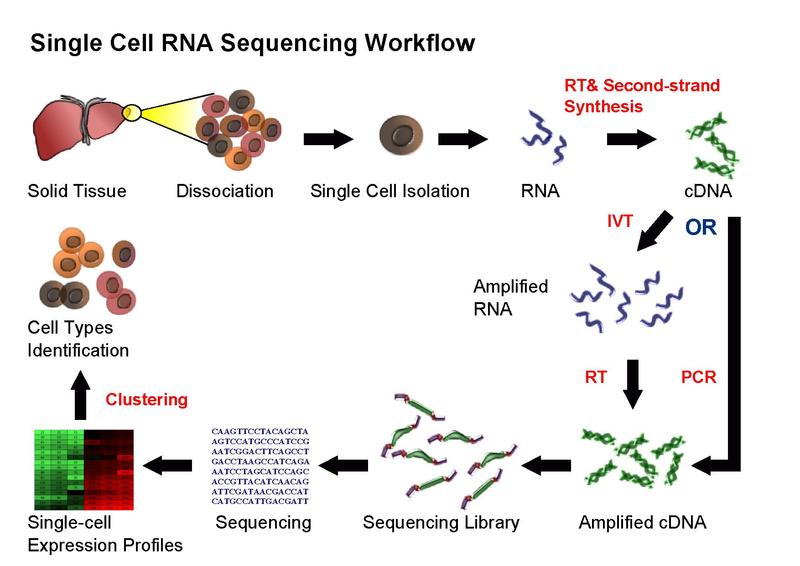 Cell type interpretation of clusters often done manually
Clustering result
Manual interpretation of clusters
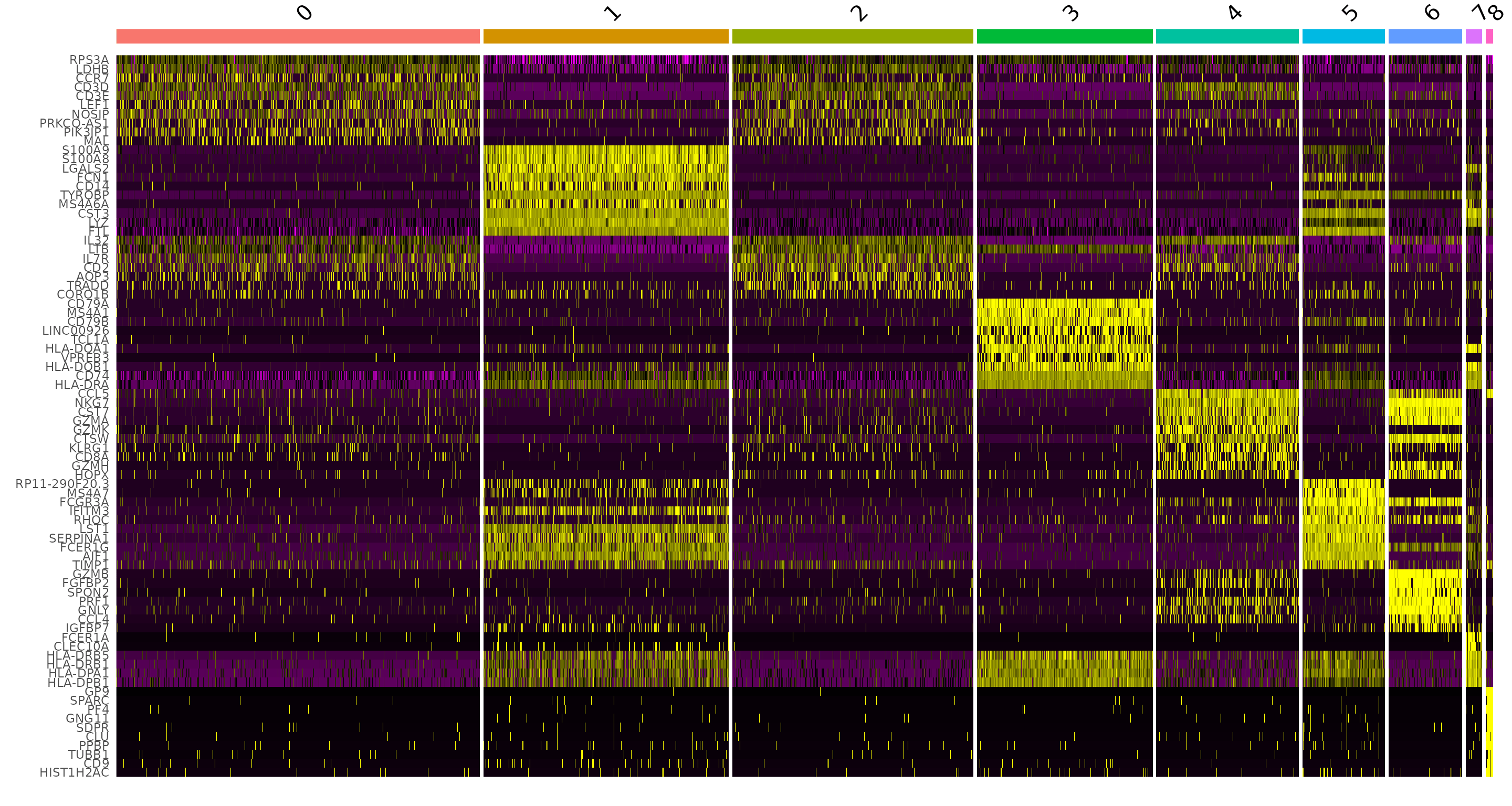 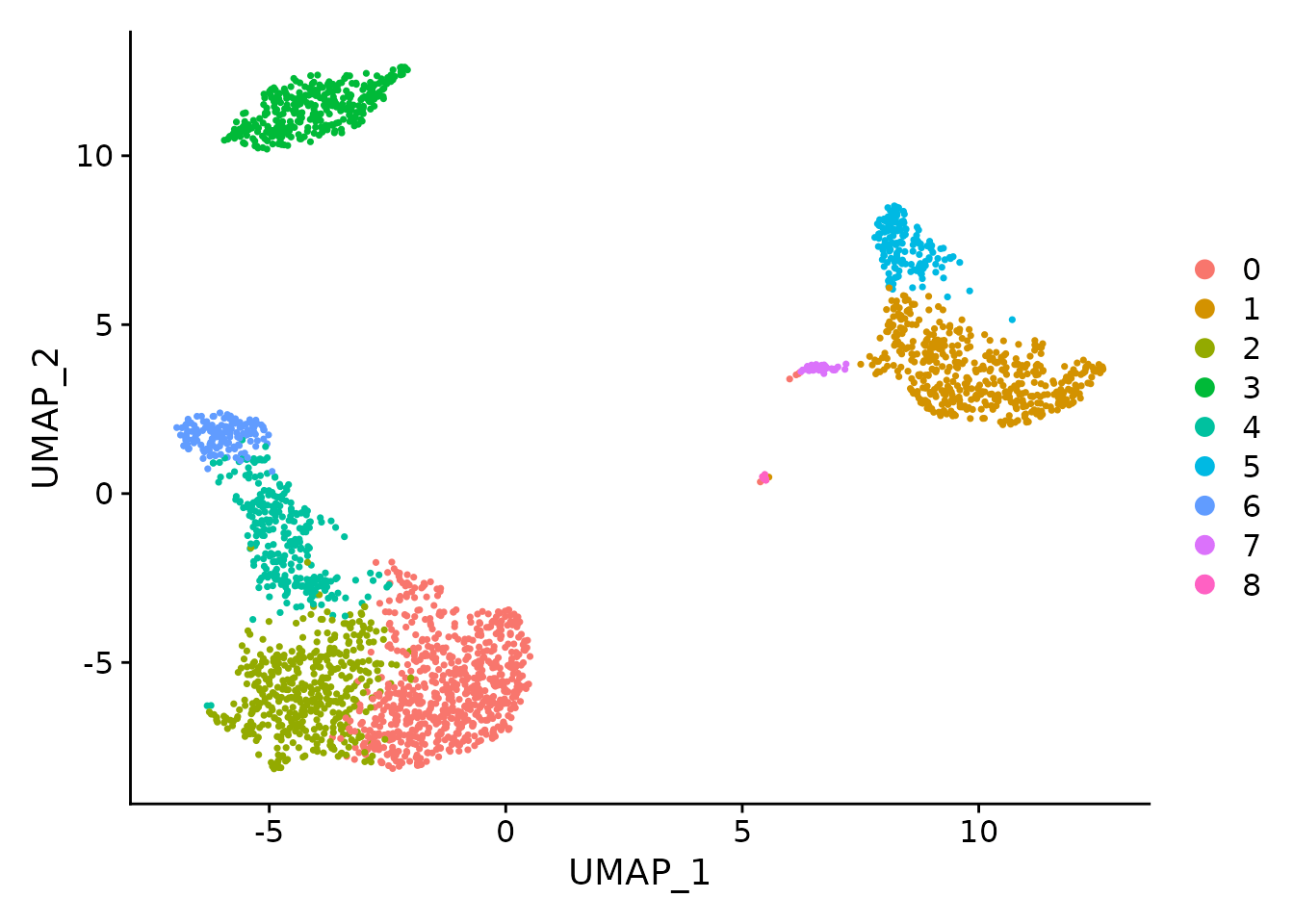 This is subjective, time-consuming, and dependent on prior knowledge. 

Can it be automated?
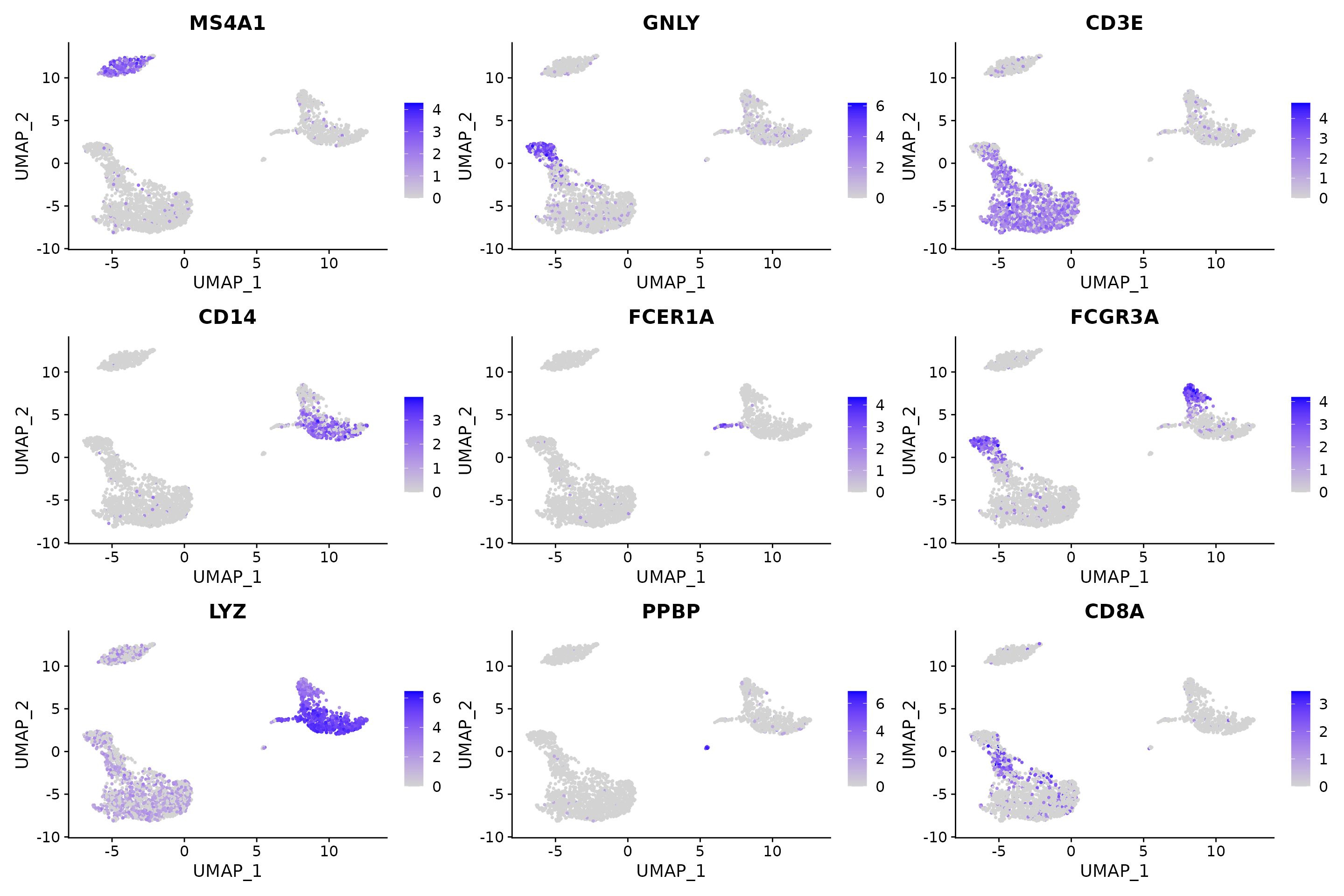 Mapping new data to prior database of marker genes
Prior database
New scRNAseq dataset
New cells
genes
???????
Mapping new data to prior database of marker genes
Prior database
New scRNAseq dataset
What makes this difficult:

The numbers of established cell-type specific gene markers are often very small for many cell types. 

Some cell types (subtypes) are defined by combination of marker genes (A+B+C-…), but such information is often incomplete in the literature.
New cells
genes
???????
Mapping new data to prior database of marker genes
Prior database
New scRNAseq dataset
What makes this difficult:

The numbers of established cell-type specific gene markers are often very small for many cell types. 

Some cell types (subtypes) are defined by combination of marker genes (A+B+C-…), but such information is often incomplete in the literature.
New cells
genes
???????
Strategies to solve this problem:

Compute single-cell gene set enrichment score associated to each known cell type. Use the score to make predictions of cell type labels

Cluster the data and compute DE genes between clusters. Based on the overlap between the DE genes and known marker genes to make predictions

Use prior knowledge to manually define a decision tree. Use the decision to classify cells into the known cell types.
Mapping new data to reference atlas
Reference atlas
New scRNAseq dataset
cells
New cells
genes
Same
genes
Annotations
B/CD4+T/CD8+T/monocytes
???????
Mapping new data to reference atlas
Reference atlas
New scRNAseq dataset
What makes this difficult:

The two datasets are generated by different single-cell technologies

Mismatch in terms of the biology between the two datasets
Similar cells from different tissue sources (colon vs ileum)
Reference is healthy, while new dataset is disease sample. 

In the reference datasets, the difference among the annotated reference cell types are small
The scope of the reference dataset is very focused
The level of annotation is too detailed
cells
New cells
genes
Same
genes
Annotations
B/CD4+T/CD8+T/monocytes
???????
Mapping new data to reference atlas
Reference atlas
New query dataset
What makes this difficult:

The two datasets are generated by different single-cell technologies

Mismatch in terms of the biology between the two datasets
Similar cells from different tissue sources (colon vs ileum)
Reference is healthy, while new dataset is disease sample. 

In the reference datasets, the difference among the annotated reference cell types are small
The scope of the reference dataset is very focused
The level of annotation is too detailed
cells
New cells
genes
Same
genes
Annotations
B/CD4+T/CD8+T/monocytes
???????
Strategies to solve this problem:

Remove the batch effect between reference and query, so that the classification problem become easier (e.g., Seurat, CCA, MNN, …)

Find robust similarity metrics that are invariant to batch effect, so that prediction models built on those metrics are immune to the batch effect (e.g., scmap , MNN, deep learning, …)
[Speaker Notes: These two strategies are actually similar, and use similar techniques]
Many existing algorithms to solve this problem
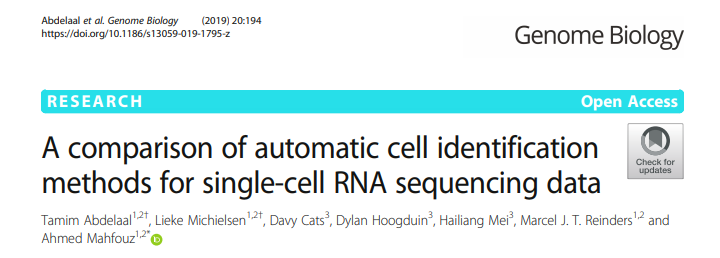 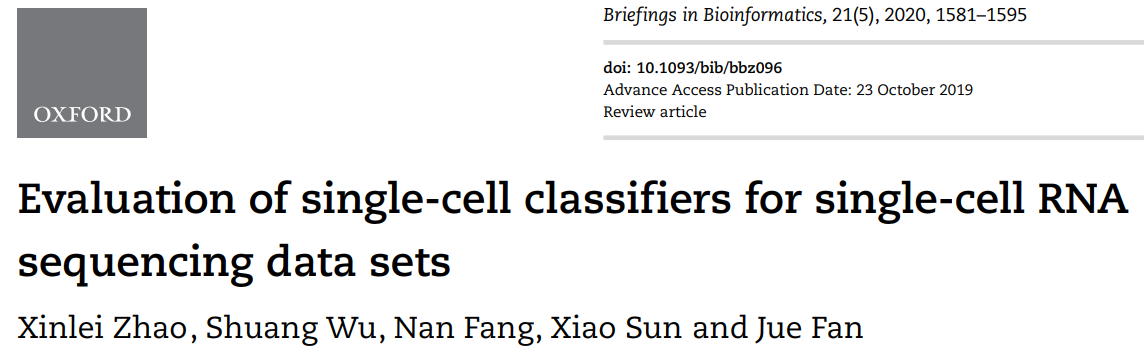 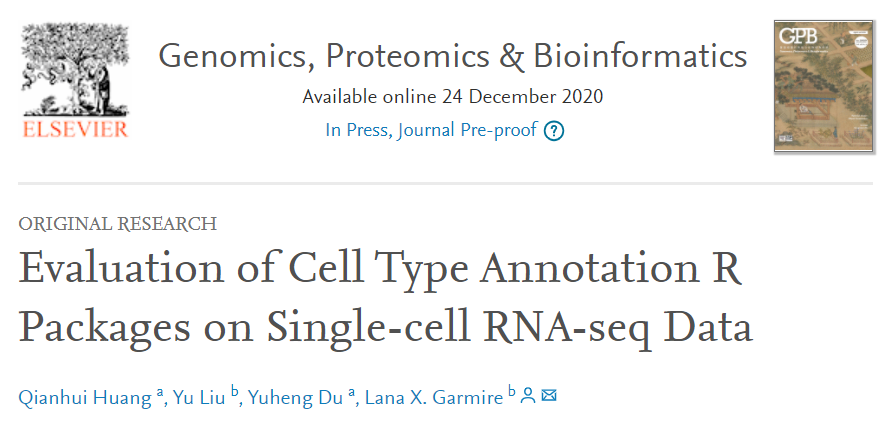 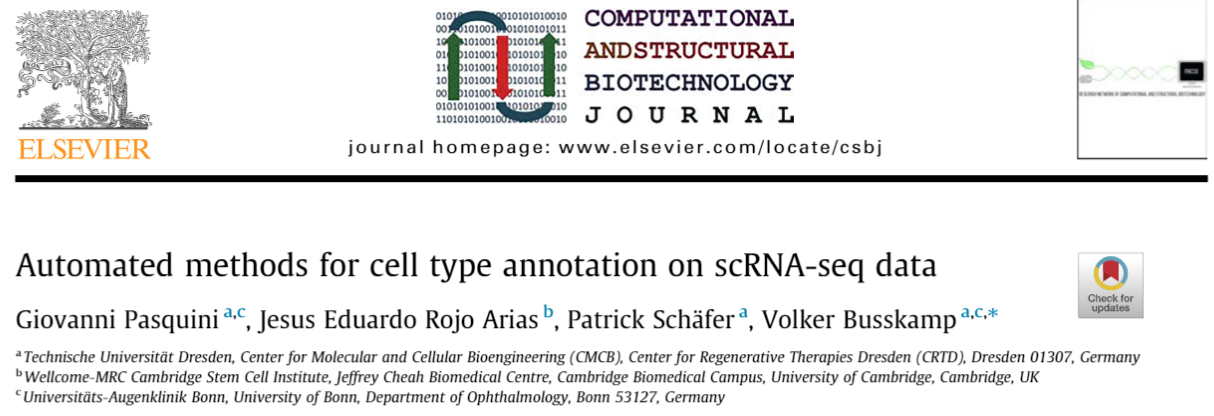 [Speaker Notes: Knowledge- vs data-driven
Explicitly label new
Label what
Handle multiple references]
Our idea
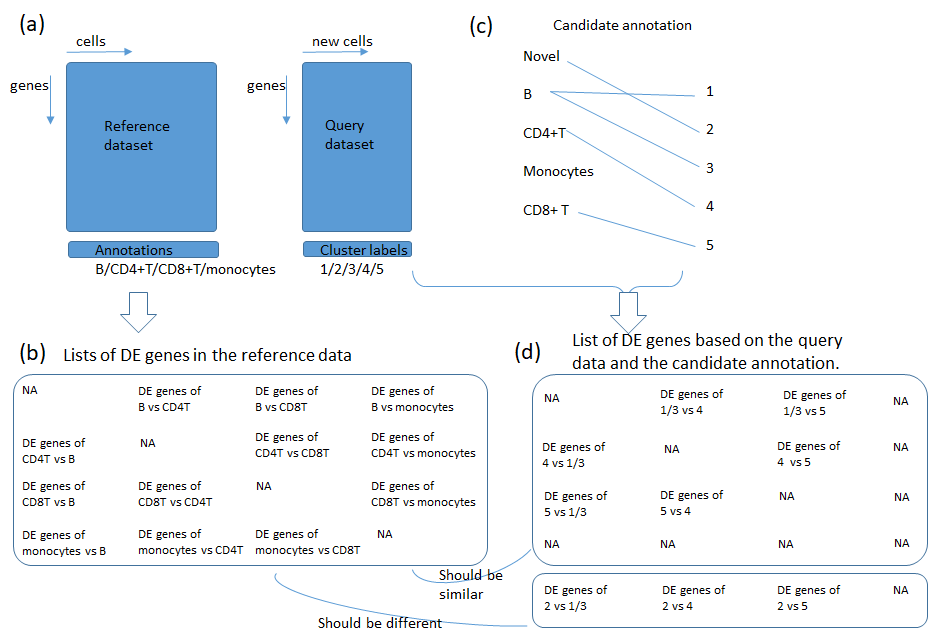 Results – our pilot data (Ileum samples from Crohn’s disease patients)
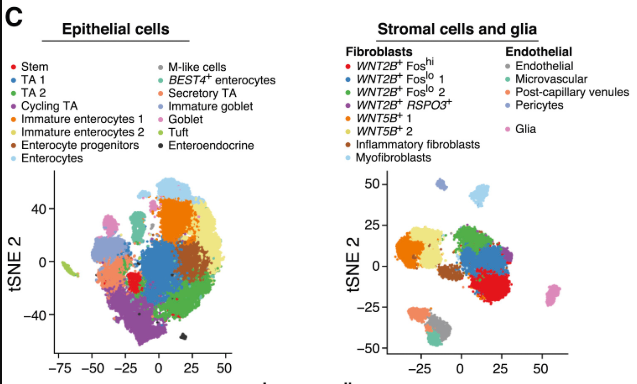 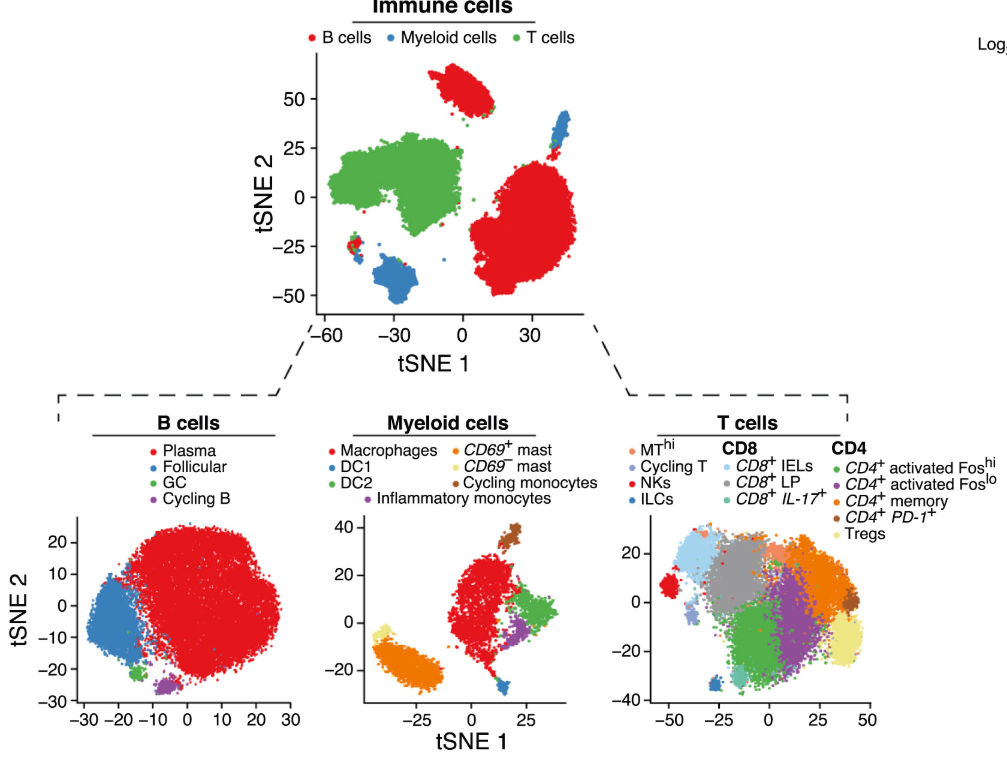 Use Smillie et al as an reference atlas (51 cell types) to interpret clusters derived from our own data.
Marker genes for partitioning cells into epithelial, stromal, and immune compartments (Smillie et al)
Epithelial cells: EPCAM, KRT8, KRT18
Stromal cells: COL1A1, COL1A2, COL6A1, COL6A2, VWF, PLVAP, CDH5, S100B
Immune cells: CD52, CD2, CD3D, CD3G, CD3E, CD79A, CD79B, CD14, CD16, CD68, CD83, CSF1R, FCER1G
Good news:
We can reliably tell the tissue type of each cell cluster.
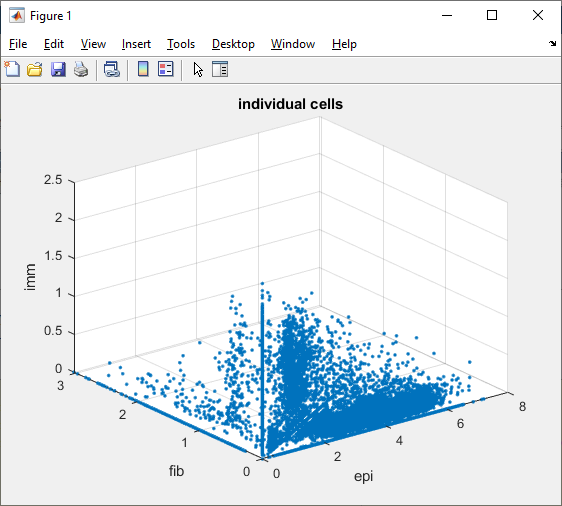 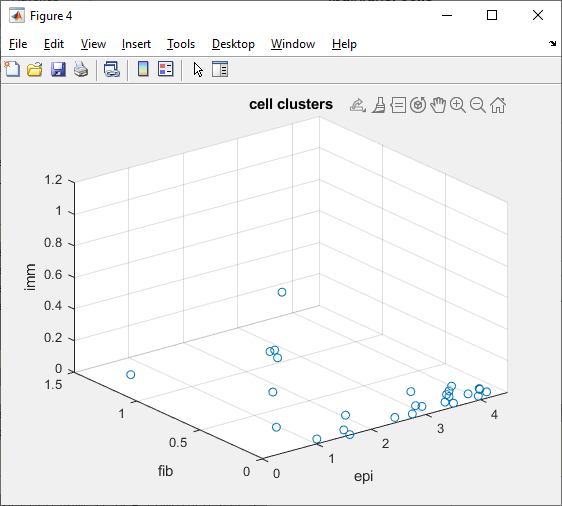 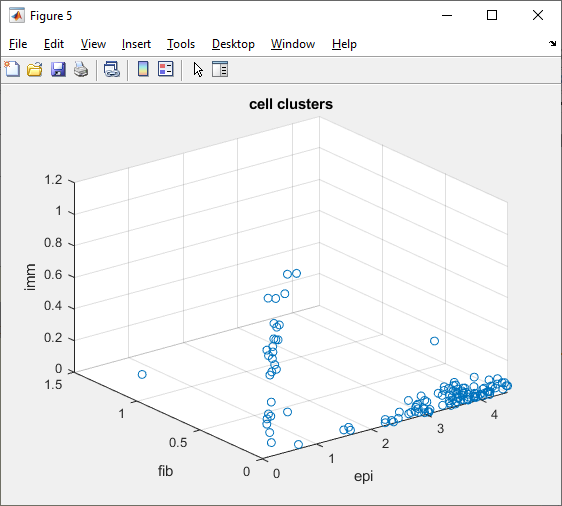 [Speaker Notes: Validation need ground truth]
Results – our pilot data (Ileum samples from Crohn’s disease patients)
Annotate Seurat clusters derived from our data against 3 tissue compartments in Smillie
Annotate co-occurrence clusters derived from our data against 3 tissue compartments in Smillie
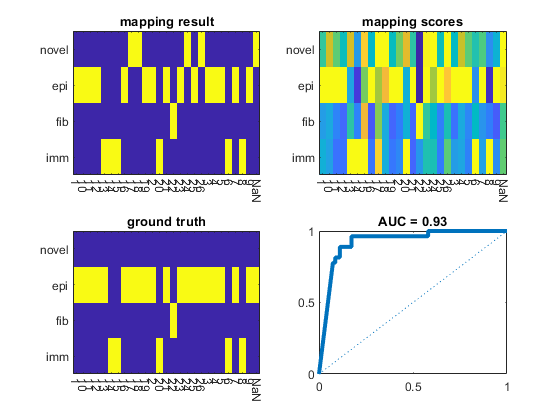 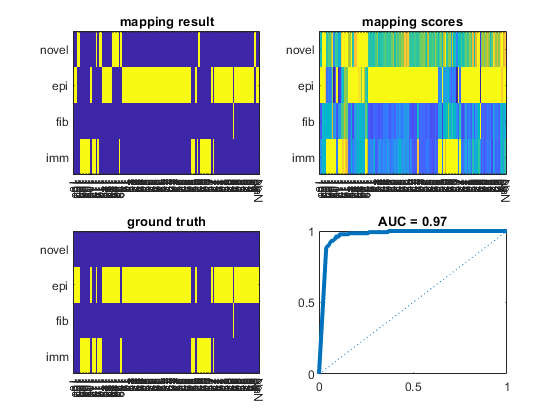 Cell types in ref data
Cell types in ref data
Clusters in new data
Clusters in new data
Good news:
These two mapping results to tissue compartment are almost perfect AUC. Most “errors” are annotating clusters as “novel” that do not exist in the reference.
Results – our pilot data (Ileum samples from Crohn’s disease patients)
Annotate Seurat clusters derived from our data against 51 cell types in Smillie
Annotate co-occurrence clusters derived from our data against 51 cell types in Smillie
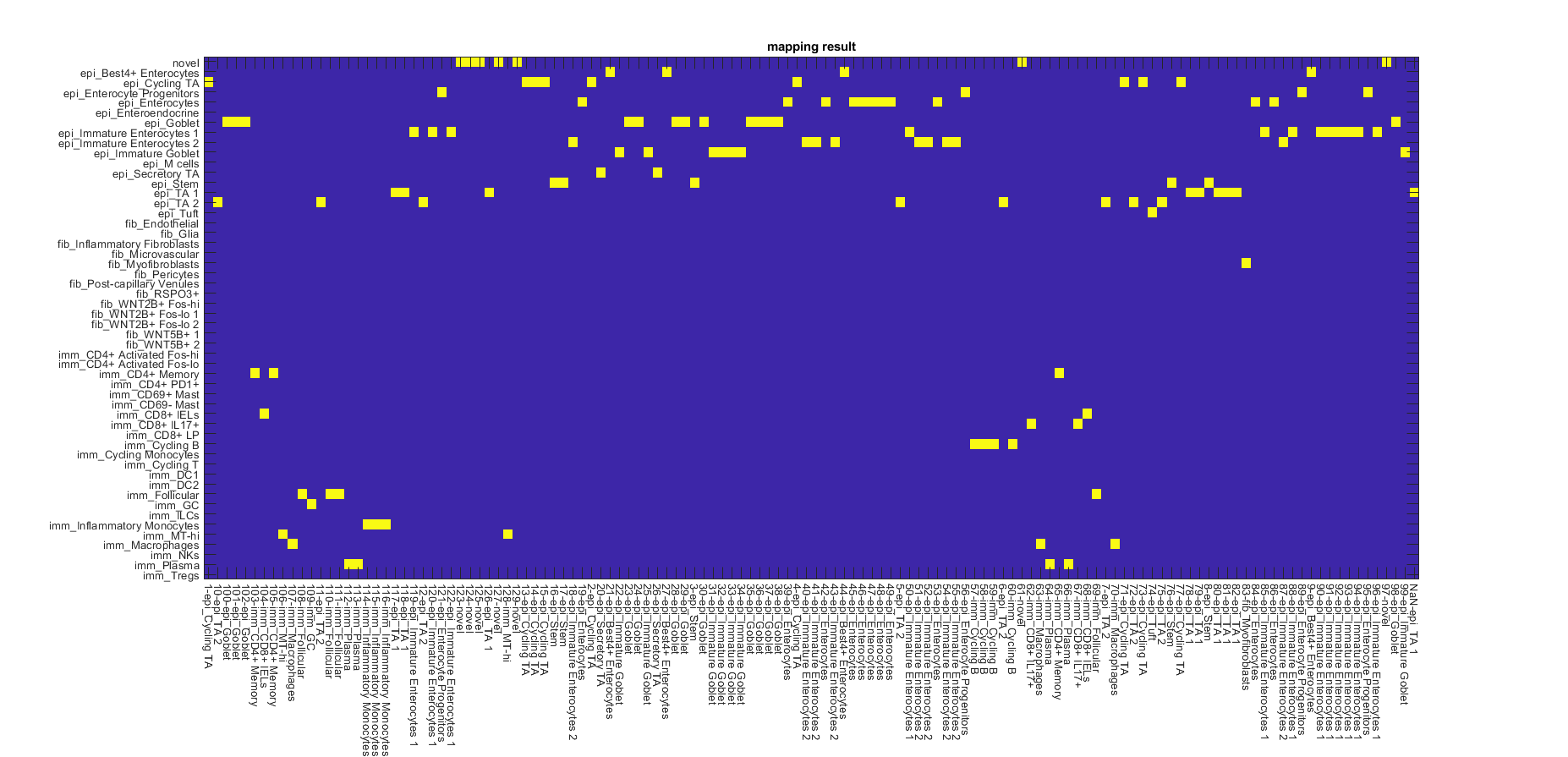 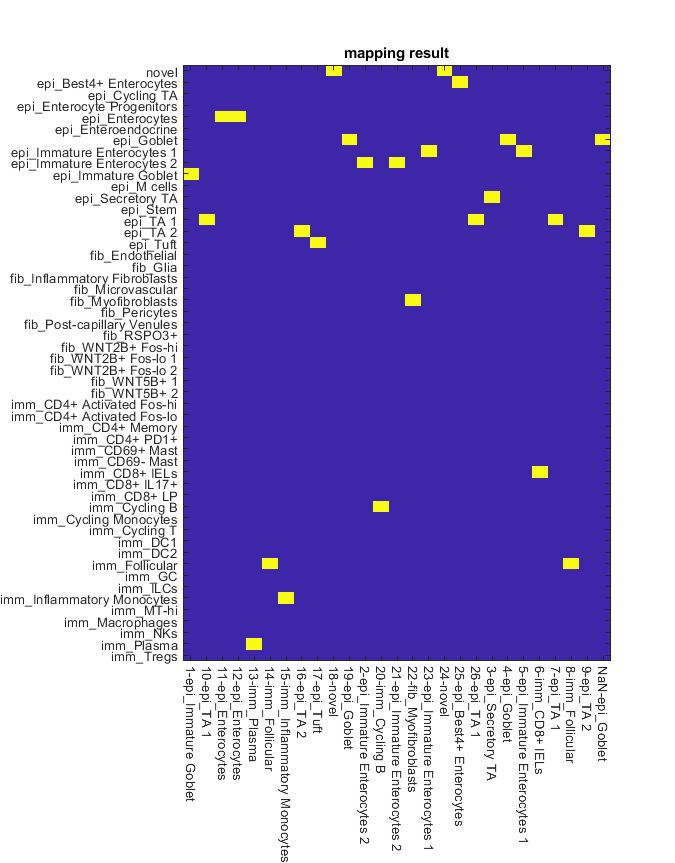 Good news:
Mapping results to detailed cell types are almost perfect in getting the correct tissue compartment:
1 or 2 epithelial cell clusters are “incorrectly” mapped as imm_Plasma and imm_MT-hi
A few cell clusters (2 or 7) are considered as novel cell types
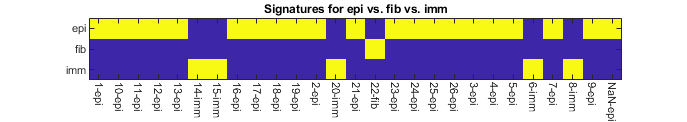 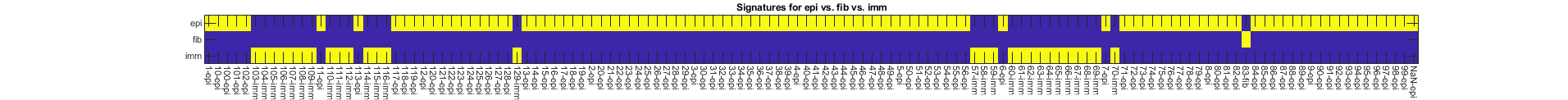 Results – our pilot data (Ileum samples from Crohn’s disease patients)
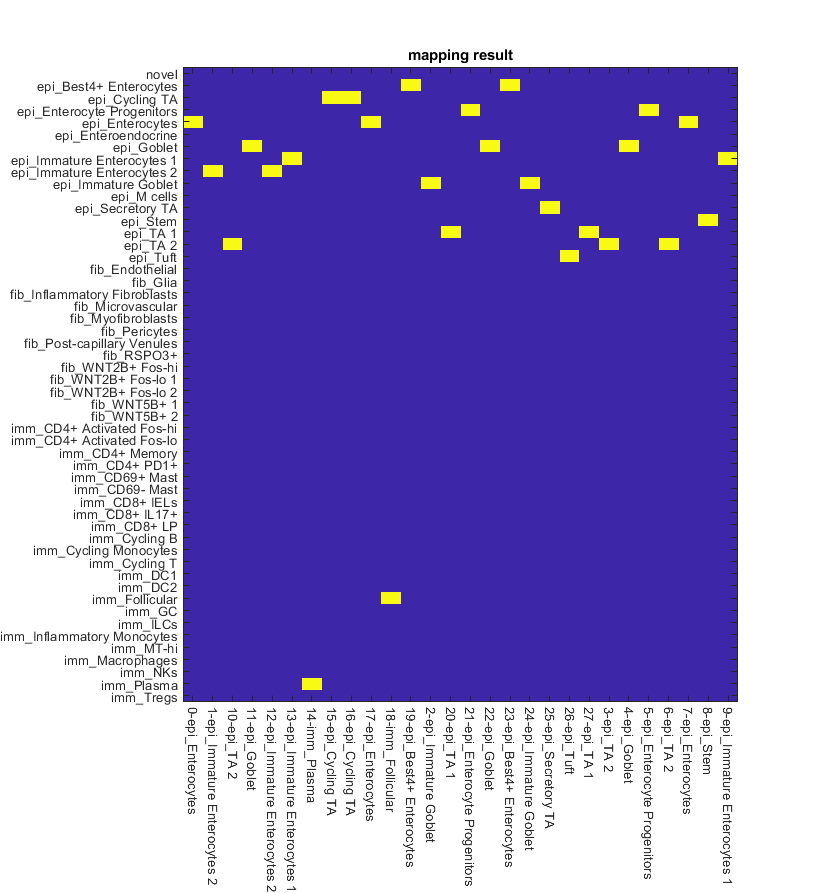 For each sample, we used signature genes to filter for epithelial cells. The samples are then integrated using Seurat, and clustered. We manually annotated the cell clusters using ~5 gene markers per cell type from the Wang et al paper.
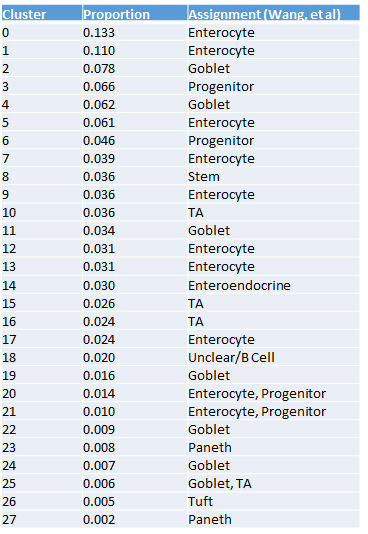 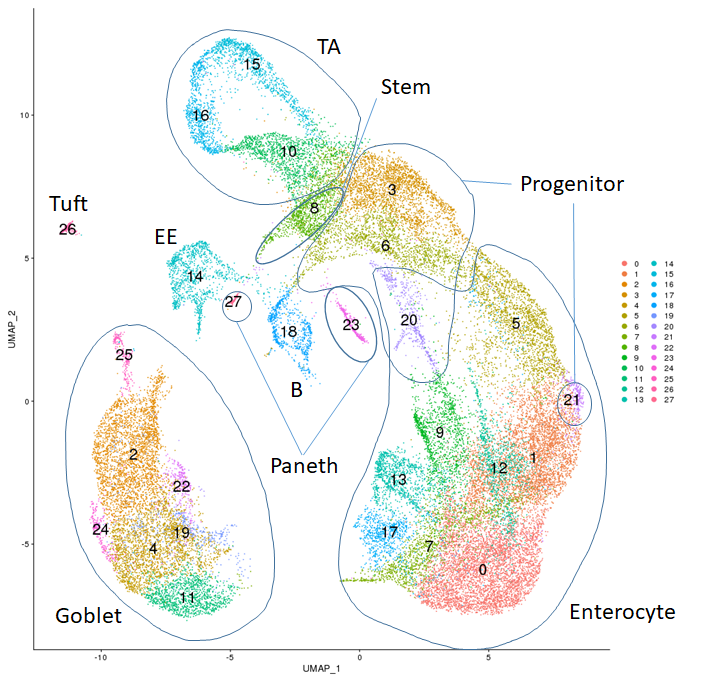 9 - Enterocyte
8 - Stem
7 - Enterocyte
6 - Progenitor
5 - Enterocyte
4 - Goblet
3 - Progenitor
27 – Paneth
26 - Tuft
25 - Goblet, TA
24 - Goblet
23 - Paneth
22 - Goblet
21 - Enterocyte, Progenitor
20 - Enterocyte, Progenitor
2 - Goblet
19 - Goblet
18 - Unclear/B Cell
17 - Enterocyte
16 - TA
15 - TA
14 - Enteroendocrine
13 - Enterocyte
12 - Enterocyte
11 - Goblet
10 - TA
1 - Enterocyte
0 - Enterocyte
Automated annotations
Good news:
The mapping result is highly accurate compared to the manual annotation. Among the 28 automated annotations: 
20 agree exactly with manual 
4 (gray) close matches: progenitor vs TA subtypes
4 (red) mistakes：
2 due to insufficient reference: Paneth does not exist in ref data
2 are errors: Entroendocrine vs Plasma, Goblet vs TA1
Manual annotations
Take home messages
Automated cell type annotation is very useful tool to assist/expedite biological interpretation of scRNA-seq data


Many algorithms developed and benchmarked


There is still room for algorithmic innovation, such as combining data-driven and knowledge-driven ideas


Several further directions:   
deal with multiple reference datasets
extenud to spatial transcriptomics